Database Management Systems (CS 564)
Fall 2017
Lecture 2
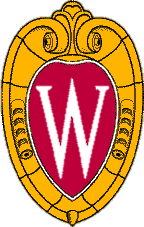 Entity-Relationship Model for Conceptual Design
“All models are wrong, but some are useful.” 
                                                        - George E. P. Box
CS 564 (Fall'17)
2
Example Application
Problem: create an application to manage and report on course registration info for academic and HR staff
e.g. MyUW
At the heart of this application is the data
Hence database design and implementation becomes critical
CS 564 (Fall'17)
3
Building a Data-Driven Application
Requirement analysis: Identify the problem and study the solution requirements
Conceptual database design: Create a conceptual model of the data needed to solve the problem (ER modeling)
Output: ER diagram
Logical database design: Use the ER diagram to create a relational schema of the database
CS 564 (Fall'17)
4
Building a Data-Driven Application (Cont.)
Schema refinement: Refine the relational schema (normalization)
Physical database design: Create the database using a DBMS
Create the rest of the application which consults the DBMS to use the data
CS 564 (Fall'17)
5
Building a Data-Driven Application (Cont.)
Requirement Analysis
Conceptual Database Design
Logical Database Design
Schema Refinement
Physical Database Design
Application Development
CS 564 (Fall'17)
6
Requirement Analysis
Requirements analysis
What is going to be stored? 
How is it going to be used?
What are we going to do with the data?
Who should access the data?

Technical and non-technical people are involved.
CS 564 (Fall'17)
7
Example Application: Requirements
Problem: create an application to manage and report on course registration info for academic and HR staff
Requirements
Generate student transcripts
Create course catalog
Email professors the courses they teach each semester
…
Need to describe what data we want to store and how various pieces are related
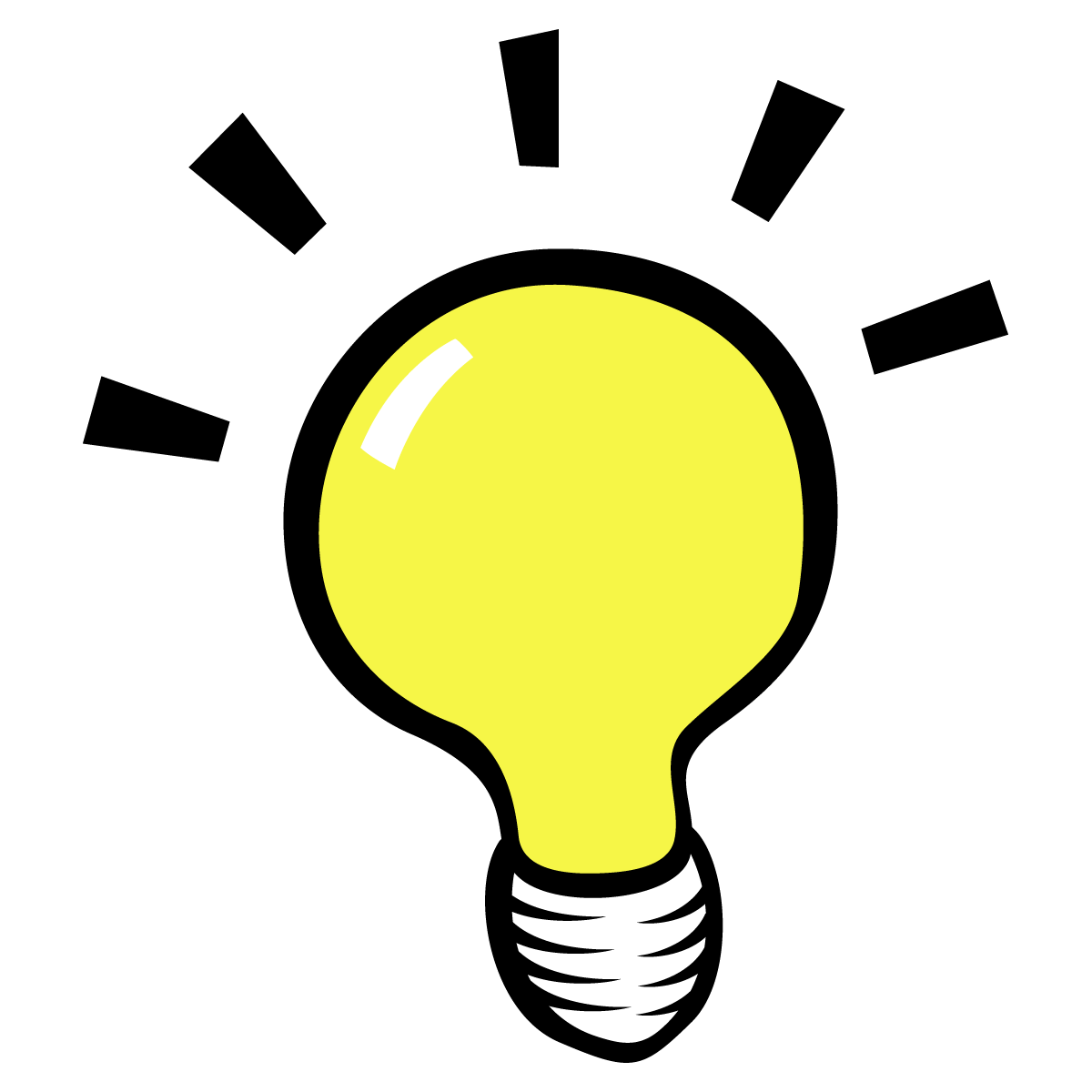 ER Model
CS 564 (Fall'17)
8
Entity-Relationship (ER) Model
Gives us a language to specify
what information the DB must hold
what are the relationships among components of that information
Precise enough for technical points, but abstract enough for non-technical people
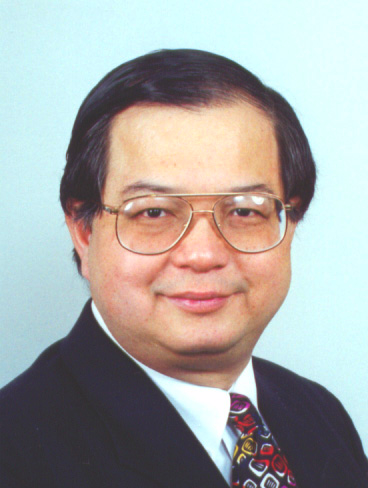 Proposed by Peter Chen in 1976
“The Entity-Relationship model – toward a unified view of data”
CS 564 (Fall'17)
9
Entities
Entity: Abstract representation of a distinguishable real-world object
Example: student named Harry Potter who is born on July 31, 1980 in England, studying wizardry.
An entity has several attributes.
Example: name, DOB, POB, major
An attribute has a domain.
Example: each student name is a character string.
Harry Potter
July 31, 1980
England
wizardry
CS 564 (Fall'17)
10
Entities (Cont.)
A collection of similar entities is an entity set.

An entity set might have a key attribute.
DOB
SID
Name
…
Student
More on keys later …
CS 564 (Fall'17)
11
Relationships
Relationship: Association among two or more entities
Relationship set: a collection of similar relationships
Age
Name
Name
SID
DID
Address
Major
Student
Department
EnrollDate
CS 564 (Fall'17)
12
Relationships (Cont.)
Cartesian product: Given two sets A and B, the Cartesian product of these sets, denoted as A×B, is the set of all (ordered) pairs (a,b) such that a ∈ A and b ∈ B.
Example: if A={a1,a2,a3,a4,a5} and B={b1,b2,b3,b4}, then A×B = {(a1,b1),(a1,b2),(a1,b3),(a1,b4),(a2,b1),(a2,b2),…, (a5,b4),}.
a1
b1
a2
b2
a3
b3
a4
B
A
b4
a5
CS 564 (Fall'17)
13
Relationships (Cont.)
If A and B are two entity sets, then a relationship set is a subset of A×B.
Example: the Major relationship set is a subset of Student×Department.
s1
d1
s2
d2
Example 
Major relationship set:
{(s1, d1), 
(s2, d1),
(s3, d2), 
(s4, d3)}
s3
d3
s4
In this context:
 Relationship
≠
Relation
Department
Student
d4
s5
CS 564 (Fall'17)
14
Simple ER Diagram Example
Age
Name
Name
SID
DID
Address
Major
Student
Department
Advise
Employ
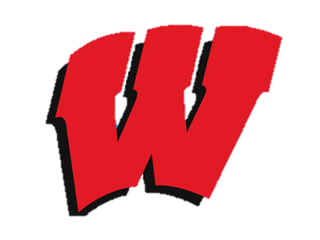 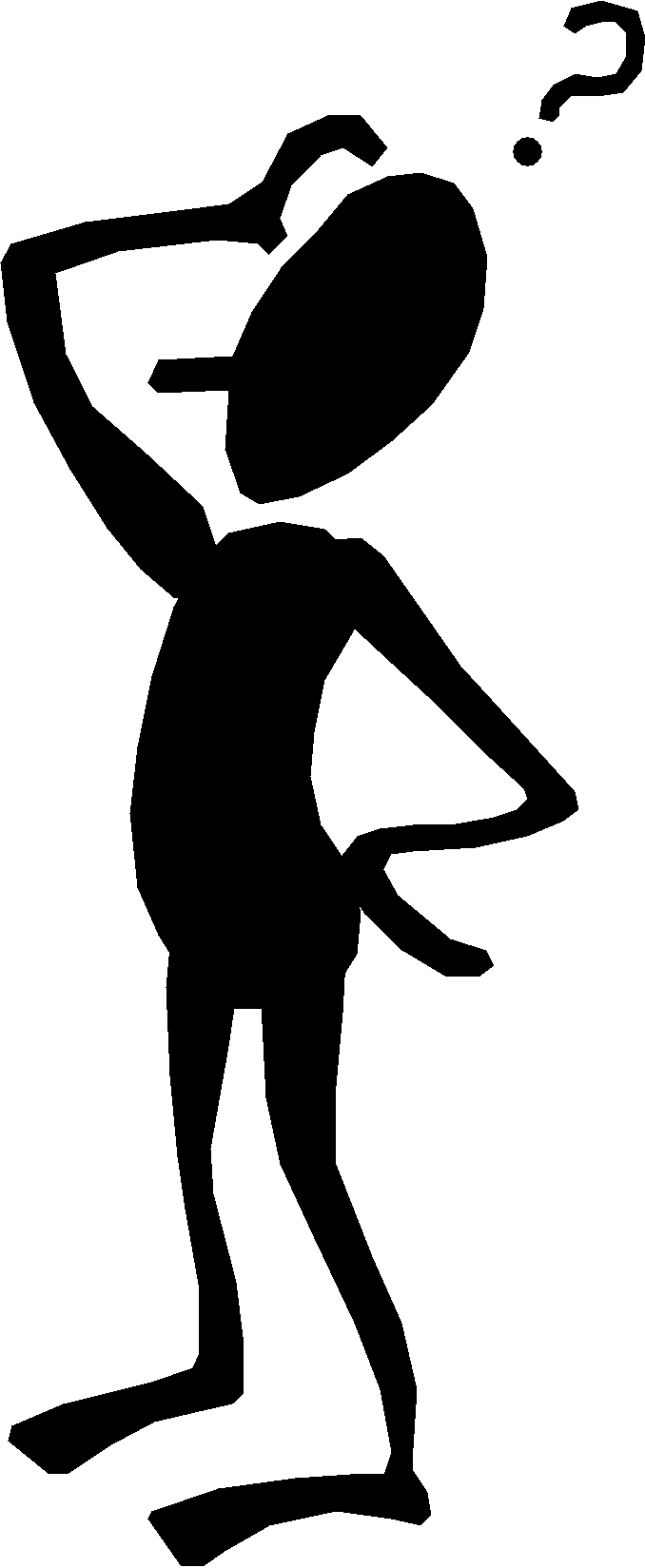 Professor
Take a minute or two to understand the model
PID
Name
Age
CS 564 (Fall'17)
15
Multiplicity of Relationships
Many-to-one
Each Student participates in at most one Major relationship, 
i.e. given a Student, the Department is unique (no double majors!)
s1
d1
Major
s2
d2
s3
d3
s4
Age
Name
Name
SID
DID
Address
Department
Student
d4
Major
s5
Student
Department
CS 564 (Fall'17)
16
Multiplicity of Relationships (Cont.)
One-to-one
Each Department has at most one chair and each Professor can chair at most one Department
p1
d1
Chair
p2
d2
p3
d3
p4
Age
Name
Name
PID
DID
Address
Professor
Department
d4
Chair
p5
Professor
Department
CS 564 (Fall'17)
17
Multiplicity of Relationships (Cont.)
Many-to-many
Each Professor can be affiliated with many departments and each Department has many Professors
p1
d1
Affiliated
p2
d2
p3
d3
p4
Age
Name
Name
Q: How is many-to-many depicted?
PID
DID
Address
Professor
Department
d4
Affiliated
p5
Professor
Department
CS 564 (Fall'17)
18
CAUTION: Difference with the Book
The cow book denotes the above as follows:
Age
Age
Name
Name
Name
Name
SID
SID
DID
DID
Address
Address
Major
Major
You should use the notations in the lectures.
Student
Student
Department
Department
CS 564 (Fall'17)
19
Multi-way (n-ary) Relationships
Age
Name
Name
PID
CID
Credits
Professor
Course
Teach
A: Ternary cross product, e.g. {(p1,c1,r1), (p1,c3,r7), …}
We still can model this as a set.
Q: How?
Room
DID
Number
Seats
CS 564 (Fall'17)
20
Multi-way (n-ary) Relationships (Cont.)
Age
Name
Name
PID
CID
Credits
Professor
Course
Teach
A: A given Professor Teaches a given Course in at most one Room.
Q: What does the arrow mean here?
Room
DID
Number
Seats
CS 564 (Fall'17)
21
Multi-way (n-ary) Relationships (Cont.)
Age
Name
Name
PID
CID
Credits
Professor
Course
Teach
A: A given Professor Teaches a given Course in at most one Room AND a given Professor Teaches in a given Room at most one Course
Q: What does the arrows mean here?
Room
DID
Number
Seats
CS 564 (Fall'17)
22
Multi-way (n-ary) Relationships (Cont.)
Age
Name
Name
PID
CID
Credits
Professor
Course
Teach
Q: How can we specify here that a given Professor Teaches at most one Course?
A: We can’t! Can only approximate.
Room
DID
Number
Seats
CS 564 (Fall'17)
23
Roles in Relationships
Purchase
Product
Store
Salesperson
Buyer
Person
If roles are different, label the edges.
CS 564 (Fall'17)
24
Self Relationships
Age
Name
Name
PID
CID
Credits
Professor
Course
Teach
Co-PI
PI
Collaborate
Room
DID
Number
Seats
CS 564 (Fall'17)
25
Recap
Entities and entity sets
Attributes, domains, keys
Relationships and relationship sets
Can have additional attributes
Multiplicity: many-to-many, many-to-one, one-to-one
Limitations of arrows
Arity: binary vs. multi-way
Roles
Self relationships
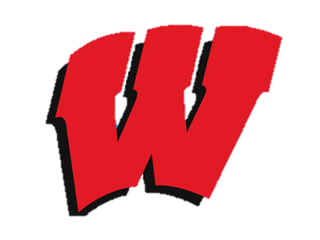 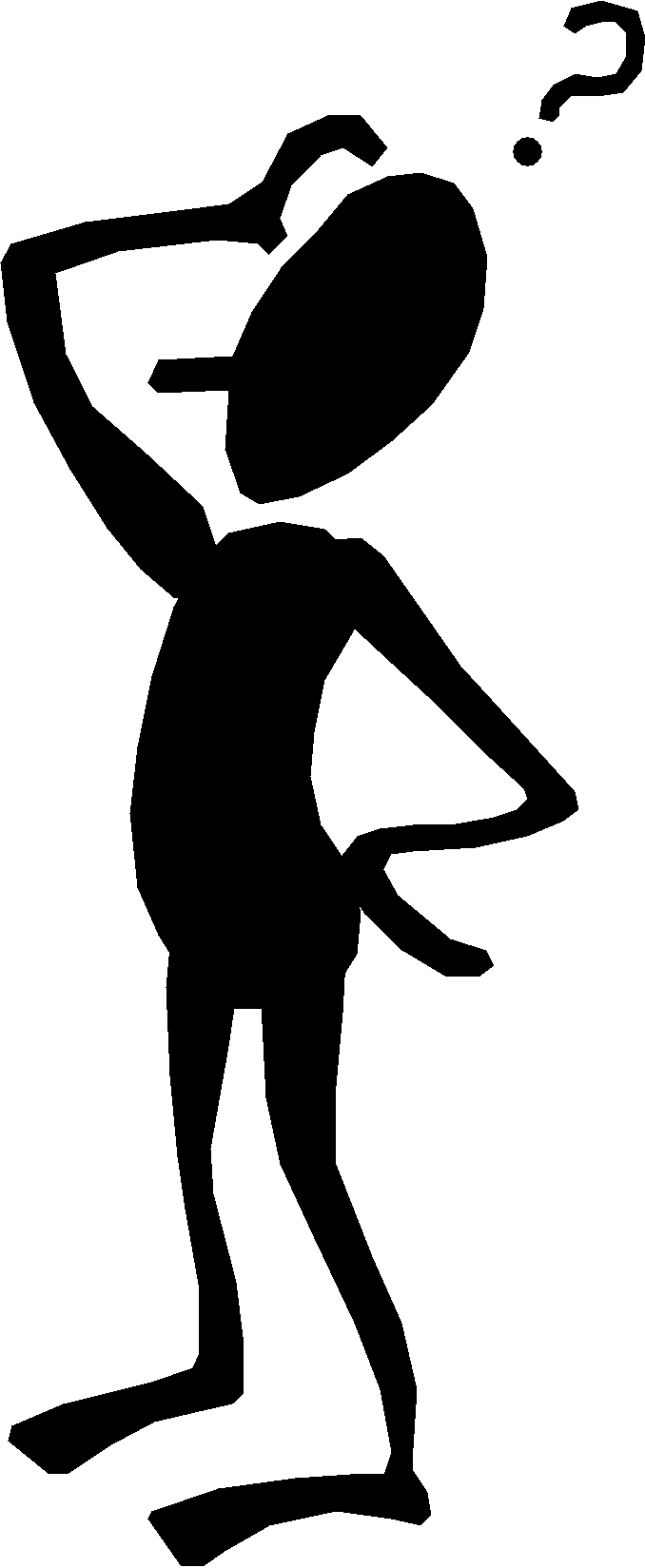 CS 564 (Fall'17)
26
Constraints in ER
Constraint: An assertion about the database that must be true at all times
Part of the database schema, central in database design
Example: a Student’s DOB cannot be earlier than Jan 1, 1800
Best practice: Add as many constraint as you can as early as possible (e.g. during ER modeling)
CS 564 (Fall'17)
27
Types of Constraints
Key constraint: each entity has an attribute uniquely identifying it
e.g. SSN uniquely identifies a person
Participation constraint: each entity must (total) or can (partial) appear in a relationship
e.g. each student must have a major
Referential integrity constraint: entities participating in a relationship must exist in the database
e.g. if you are working for a company, the company’s record must exist in the database
CS 564 (Fall'17)
28
Types of Constraints (Cont.)
Single-value constraint: each entity can participate only in one relationship
e.g. a person can have only one father
Domain constraint: an entity’s attribute takes values from a (sub)domain
e.g. people’s ages are between 0 and 150
Other constrains
e.g. at most 80 students can enroll in a class
CS 564 (Fall'17)
29
What is a Key?
A key for an entity set consists of one or more of its attributes which uniquely identify each entity
Every entity set must have a key
Enforced by the set semantics
There can be more than one key for an entity set
One key will be designated as the primary key, denoted by underlying the corresponding attributes on the ER diagram
There are no formal ways to specify multiple keys in an ER diagram
CS 564 (Fall'17)
30
Key Constraints
DOB
SID
Name
Student
Room
Q: What does this mean?
DID
Number
Seats
A: The combination of values of DID and Number uniquely identifies a room; e.g. there is only one room in the CS building with number 1240.
CS 564 (Fall'17)
31
Types of Keys
Superkey: a subset of attributes uniquely identifying each tuple
Every relation has at least one superkey – the set of all its attributes
Key: a minimal/irreducible superkey
No subset of attributes of a key form a key themselves
Candidate key: any of the set of keys of a relation
Primary key: a designated candidate key of a relation
CS 564 (Fall'17)
32
Types of Keys (Cont.)
RID
Q: What are all the superkeys?
A: {DID, Number, Seats, RID}, 
     {DID, Number, Seats}, {DID, Number, RID}
     {DID, Number}, {Number, Seats, RID}
     {DID, Seats, RID}, {Seats, RID}, {RID}
     {Number, RID}, {DID, RID}
Room
DID
Number
Seats
Q: What are all the (candidate) keys?
A: {DID, Number}, {RID}
Q: What is the primary key?
A: {DID, Number}
CS 564 (Fall'17)
33
Participation Constraints
Thick line: Each Professor must be Employed by at least one Department.
Age
Age
Name
Name
Name
Name
PID
SID
DID
DID
Address
Address
Employ
Major
Professor
Student
Department
Department
Q: What does this mean?
A: Each Student Majors in exactly one Department.
CS 564 (Fall'17)
34
Why do We Need Constraints?
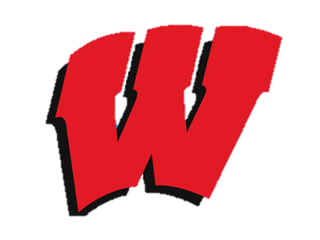 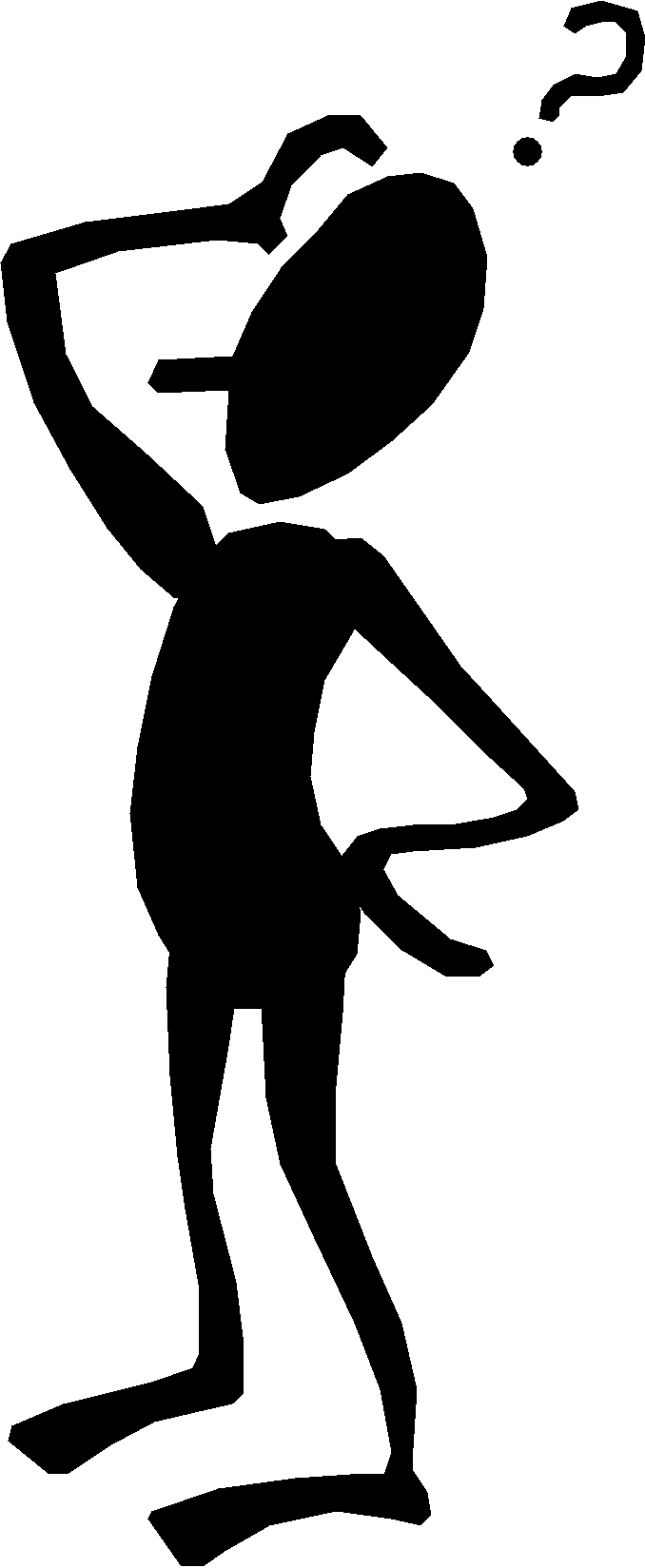 Give more semantics to the data
Help us better understand it
Prevent wrong data entry
Allow us to refer to entities (e.g. using keys)
Enable efficient storage and data lookup
CS 564 (Fall'17)
35
Recap
Entities and entity sets 
Attributes, domains, keys
Relationships and relationship sets
Additional attributes, multiplicity, arity, roles
Constraints
Key
Participation
Referential integrity
Single-value
Domain
Others
CS 564 (Fall'17)
36
Multi-way to Binary Conversion
ByProf
Professor
Professor
Course
Teach
OfCourse
Teach
Course
Room
InRoom
Room
Q: Why are the arrows necessary?
A: To preserve the meaning
CS 564 (Fall'17)
37
Weak Entity Sets
Entity sets that don’t have key attributes of their own





DID and Number together are the key for Floor
NumRooms
DID
Address
Name
Number
PartOf
Floor
Department
Thick/double lined shapes: weak entity and “dependency”
CS 564 (Fall'17)
38
IsA Hierarchy
Subclasses are special cases of superclasses.
Subclasses sually have fewer entities and more attributes
SID
Name
Age
Student
IsA
QualScore
IsHonors
Masters
Undergrad
Doctoral
CS 564 (Fall'17)
39
ByThesis
Main Elements of ER Model: Recap
Entities and entity sets 
Attributes, domains, keys
Relationships and relationship sets
Additional attributes, multiplicity, arity, roles
Constraints
Key, participation, referential integrity, single-value, domain, others
Weak entity sets
IsA Hierarchy
CS 564 (Fall'17)
40
Design Principles
On the virtue of listening to the experts
CS 564 (Fall'17)
41
Follow the Convention
Major
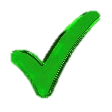 Student
Department
Major
Student
Department
Student
Major
Department
Major
Student
Department
CS 564 (Fall'17)
42
Add as Many Constraint as You Can as Early as Possible
Age
Name
Name
SID
DID
Address
Q: What are the constraints missing here?
Major
Student
Department
CS 564 (Fall'17)
43
Avoid Redundancy
Redundancy wastes space and encourages inconsistency.
e.g. two instances of the same fact may become inconsistent if we change one and forget to change the other.
Age
Name
Name
SID
DID
Address
Major
Student
Department
DeptName
Q: What is wrong here?
CS 564 (Fall'17)
44
Choose Attribute Over Entity
Q: What is wrong here?
Age
Name
SID
DeptName
Age
Name
SID
Name
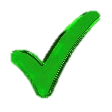 Major
Student
Student
Department
CS 564 (Fall'17)
45
Don’t Overuse Weak Entity Sets
Beginning database designers often doubt that anything could be a key by itself
They make all entity sets weak, supported by all other entity sets to which they are linked
In reality, we create unique IDs for entity sets
Examples: SSN, ISBN, …
CS 564 (Fall'17)
46
Next Up
Relational Model: From ER to Relational Design
Requirement Analysis
Conceptual Database Design
Logical Database Design
Schema Refinement
Questions?
Physical Database Design
Application Development
CS 564 (Fall'17)
47